ОТБОР  И ОРИЕНТАЦИЯ СПОРТСМЕНОВ В МНОГОЛЕТНЕЙ ПОДГОТОВКЕ
Вопросы:

1. Причины отбора
2. Классификация видов спорта
3. Виды отбора в практике спорта
4. Продолжительность этапов спортивной подготовки в соответствии с ФССП
5. Этапы спортивного отбора
6. Критерии и методы отбора
7. Спортивный талант и наследственность
«Для того, чтобы сто человек занимались физической культурой, нужно, чтобы пятьдесят человек занимались спортом, нужно, чтобы двадцать человек специализировались в определенной области спорта; для того, чтобы двадцать человек специализировались в определенной области спорта, нужно, чтобы пять человек показывали удивительные результаты».

                                             Пьер де Кубертен
Статистика


(В.Н. Платонов и В.А. Запорожанов) 
 - в среднем 1-2 из 160 выпускников учебно-тренировочных групп попадает в группы спортивного совершенствования; 
- из 10 тысяч юных спортсменов только 1,5%  пригодны к достижению высоких спортивных результатов;
- во многих видах спорта не более 25% чемпионов и рекордсменов среди юношей сохраняют свои позиции при переходе в категорию взрослых спортсменов.
Вопрос 1. Причины для проведения отбора в спорте:
Большое разнообразие видов спорта расширяет возможность индивида достичь мастерства в одном из видов спортивной деятельности. 
Слабое проявление свойств личности и качественных способностей применительно к одному из видов спорта не может рассматриваться как отсутствие спортивных способностей. 
Малопредпочтительные признаки в одном виде спортивной деятельности могут оказаться благоприятными факторами и обеспечить высокую результативность в другом виде. 
В связи с этим прогнозирование спортивных способностей можно осуществлять только применительно к отдельному виду или группе видов, исходя при этом из общих положений, характерных для системы отбора, опираясь на научные основы и методики отбора детей для комплектования спортивных групп.
Вопрос  2. Классификация видов спорта (Л.П.Матвеев) по особенностям предмета состязаний и характеру двигательной активности
Классификация по характерному типу проявления физических и технико-тактических способностей
Ядро спорта состоит из трех элементов: спортивный отбор, тренировка и соревнования. Именно эти три элемента являются той основой, через которую проявляется функционирование и развитие сферы спорта в целом.
Вопрос 3.      Ядро спорта состоит из трех      элементов:
По определению большинства специалистов спортивный отбор :
Спортивный отбор - это многолетний многоступенчатый процесс, охватывающий все периоды спортивной подготовки. Он основан на всестороннем изучении способностей спортсменов, создании благоприятных предпосылок для формирования этих способностей, позволяющих успешно совершенствоваться в избранном виде спорта.
 Спортивный отбор - это процесс поиска наиболее одаренных людей, способных достичь высоких результатов в конкретном виде спорта. Производить отбор - значит, выделять среди занимающихся данным видом спорта только наиболее подходящих лиц.
Физкультурно-спортивная ориентация – это система организационно-методических мероприятий, включающих педагогические, психологические, социологические и медико-биологические методы исследования спортивной предрасположенности, позволяющих наметить наиболее предпочтительное направление специализации приобщаемого к спорту человека (подбор вида спорта для человека) – с одной стороны, а также оптимальную для него степень напряженности занятий, исходя из реальности достижения в спорте тех или иных целей, – с другой.
Спортивная селекция – это система мероприятий, предусматривающих периодический отбор лучших спортсменов в сборные команды или иные команды на различных этапах спортивного совершенствования.
Спортивный талант  чаще определяется различными факторами, среди которых выделяются наследственность, биологический возраст молодого поколения, особенности телосложения, биомеханические параметры, темпы развития работоспособности.
 В целом отмечается, что талант - явление уникальное и встречается довольно редко.
Спортивная одаренность рассматривается как  сочетание высокоразвитых моторных, функциональных и психологических качеств индивида, отвечающих требованиям спортивной специализации, создающее возможность успеха в конкретной деятельности.
Спортивные способности во многом зависят от наследственно обусловленных задатков, которые отличаются стабильностью консервативностью. Поэтому при прогнозировании спортивных способностей следует обращать внимание, прежде всего на те относительно мало изменчивые признаки, которые обусловливают успешность будущей спортивной деятельности.
Отбор
Естественный
Искусственный
Естественный отбор:
-  противопоказания для занятий видом спорта по состоянию здоровья;
 - отсутствие устойчивого интереса на начальных этапах спортивной подготовки;
 - личное разочарование и отсутствие должной мотивации в избранном виде спорта
Искусственный отбор:
- разработка и осуществление мероприятий спортивного отбора по определенным критериям, позволяющим выделить наиболее «сильных», перспективных и одаренных спортсменов из числа занимающихся данным видом спорта;
   - отсев неперспективных спортсменов.
Отбор
В сборные команды 
(по системе 
соревнований)
Перспективный 
(этапный)
Важно!!!
    При проведении мероприятий связанных со спортивным отбором следует иметь в виду, что диагностика спортивной предрасположенности представляет собой сложный и длительный процесс и отнюдь не может быть сведен к одноразовому мероприятию, каким является первичный набор детей в тренировочную группу.
Периодизация многолетней подготовки
Вопрос 4. Продолжительность этапов спортивной подготовки в баскетболе, минимальный возраст лиц для зачисления на этапы спортивной подготовки и минимальное количество лиц, проходящих спортивную подготовку в группах на этапах спортивной подготовки по баскетболу
Продолжительность этапов спортивной подготовки, минимальный возраст лиц для зачисления на этапы спортивной подготовки и минимальное количество лиц, проходящих спортивную подготовку в группах на этапах спортивной подготовки по фехтованию
Продолжительность этапов спортивной подготовки, минимальный возраст лиц для зачисления на этапы спортивной подготовки и минимальное количество лиц, проходящих спортивную подготовку в группах на этапах спортивной подготовки по плаванию
Продолжительность этапов спортивной подготовки, минимальный возраст лиц для зачисления на этапы спортивной подготовки и минимальное количество лиц, проходящих спортивную подготовку в группах на этапах спортивной подготовки по легкой атлетике
Вопрос 5. Выделяют несколько этапов спортивного отбора:
Этап предварительного (первичного) отбора или физкультурно-спортивной ориентации детей.
Этап углубленной проверки соответствия контингента занимающихся требованиям, предъявляемым к успешной специализации в избранном виде спорта (этап основного отбора).
Этап отбора для углубленной специализации в избранном виде спорта (с учетом соревновательной дистанции, игрового амплуа и т.д.).
Этап отбора лучших спортсменов в сборные команды городов, регионов, страны в целом, команды первой и высшей лиги и т.п. (спортивная селекция).
I этап отбора
Задача - привлечение возможно большего количества одаренных в спортивном отношении детей и подростков к спортивным занятиям, их предварительный просмотр и организация спортивной начальной подготовки.

     Выявление контингента «моторно» одаренных детей и их личного психомоторного статуса (двигательные и психомоторные качества)
(В.П. Черкашин 2006 г.)
Критерии:
1) здоровье;
1) физическое развитие детей оценивается по ряду внешних признаков: рост, вес, пропорции тела, форма позвоночного столба и грудной клетки, строение таза и ног, размер стопы;
2) двигательные способности детей: частота движений, бег на 20 м, прыжок в длину с места, прыжок в высоту с места, бросок набивного мяча, сгибание и разгибание туловища, бег на 300 м, бег на 500 м, вис на согнутых руках, становая динамометрия и наклон вперед.
II этап отбора
Задача - выявление одаренных в спортивном отношении детей для комплектования учебно-тренировочных групп и групп спортивного совершенствования ДЮСШ, СДЮШОР, УОР окончательного определения индивидуальной спортивной специализации. Отбор проводится через 2- 3 года обучения в группах начальной подготовки.
Критерии:
1) состояние здоровья;
2) выполнение контрольно-переводных нормативов, разработанных для каждого вида спорта и изложенных в программах для спортивных школ; 
3) антропометрические измерения;
4) выявление темпов прироста физических качеств
Формула определения темпов прироста ( А.А. Гужаловский)
110 (П2 – П1)
Т= __________________ %
0,5 (П2 + П1)
где Т - темпы прироста; П1 и П2 – исходные и конечные (спустя два года) результаты.
III этап отбора
Задача - поиск перспективных спортсменов и зачисление их в центры олимпийской подготовки, училища олимпийского резерва, отбор кандидатов, в основные составы сборных команд России, областей, краев.
Критерии:
1) темпы прироста спортивного результата.
2) степень закрепления техники выполнения наиболее неустойчивых элементов при выполнении упражнения в экстремальных условиях;
3) степень технической готовности и устойчивости спортсмена к сбивающим факторам в условиях соревновательной деятельности
4) уровень специальной физической подготовленности;
5) уровень тактической подготовленности;
6) уровень психической подготовленности;
7) состояние здоровья.
Методы отбора
педагогические                      +               
медико-биологические         +
психологические                   +
социологические беседа        +
Педагогические методы:
позволяют оценивать уровень развития физических качеств и спортивно-технического мастерства спортсменов, его общей и специальной физической подготовленности
Педагогические методы:
Основным методом спортивного отбора является тестирование задатков, способностей и различных сторон двигательной подготовленности.
Тестами считаются относительно короткие, строго регламентированные испытания, результаты которых могут быть выражены в количественной форме, и поддаваться статистической обработке. 
Используемые в практике отбора педагогические, медико-биологические и психологические тесты должны отвечать трем основным положениям научного тестирования: валидности (информативности), надежности и объективности.
Валидность – соответствие теста своему назначению. Валидность тестовых методик, особенно педагогических, оценивается по степени их соответствия спортивному результату.
Надёжность – устойчивость результатов, получаемых при повторных испытаниях.
Объективность – независимость результата тестирования от того, кто его проводит.
Важно!!!
1. Упражнения-тесты должны быть предельно просты и в то же время сходны с основными движениями, составляющими программу обучения на этапе отбора и начальной подготовки.
2. Тестов должно быть немного, причем важно, чтобы они не дублировали друг друга.
3. Тест должен измерять лишь один признак, качество или определенный его компонент.
4. Тесты должны поддаваться строгой регламентации и оценке.
Комплекс контрольных испытаний (тестов), которые целесообразно применять в различных видах спорта на начальных этапах отбора
Комплекс контрольных испытаний (тестов), которые целесообразно применять в различных видах спорта на начальных этапах отбора
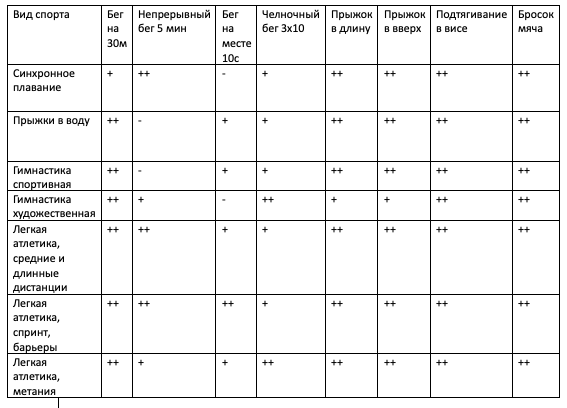 Комплекс контрольных испытаний (тестов), которые целесообразно применять в различных видах спорта на начальных этапах отбора
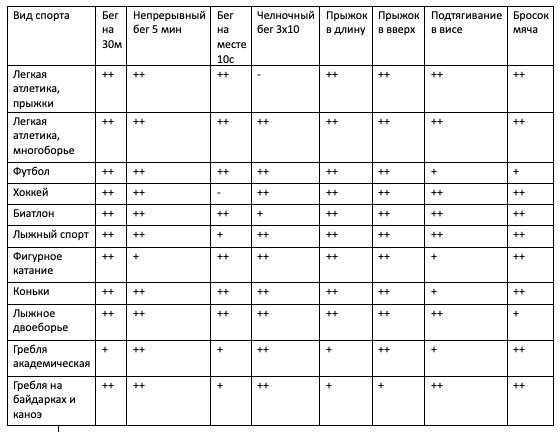 Прогностически значимые признаки, которые необходимо учитывать при массовом отборе юных спортсменов в ДЮСШ, СДЮШОР, УОР© Библиофонд
Ориентировочные нормативы оценки физического развития спортсменов (мальчики и подростки) (по данным лаборатории спортивного отбора ВНИИФК)
Ориентировочные нормативы оценки физической подготовленности юных спортсменов (мальчики и подростки) (по данным лаборатории спортивного отбора ВНИИФК)
Ориентировочные нормативы оценки физической подготовленности юных спортсменов (мальчики и подростки) (по данным лаборатории спортивного отбора ВНИИФК)
Медико-биологических методы:
выявляют морфо-функциональные особенности, уровень физического развития, состояние анализаторных систем организма спортсмена и состояние его здоровья.
Медико-биологические и физилогические  критерии:
Важно!!!
При наличии отклонений в состоянии здоровья, не препятствующих занятиям физической культурой и спортом, врач общеобразовательной школы  (или врача поликлиники) указывает в справке диагноз. Заключение врача остается действительным на протяжении первых месяцев пребывания в ДЮСШ. 
Медицинская экспертиза на втором этапе спортивного отбора осуществляется врачом ДЮСШ или кабинетом врачебного контроля (районным, городским), врачебно-физкультурным диспансером.
 На протяжении всего периода тренировочного процесса занимающиеся подвергаются медицинскому освидетельствованию, которое должно исключить наличие скрыто протекающих патологических изменений в организме учащихся, препятствующих занятиям спортом в объеме, предусмотренном программой спортивных школ.
Морфологические показатели:
     рост, масса тела, относительная длина рук и ног, соотношение туловища и ног, обхват грудной клетки и т.д.

Физиологические показатели:
     частота сердечных сокращений (ЧСС) в покое и реакция на нагрузку, ЧД, ЖЕЛ, степ-тест, проба Ромберга, подвижность в суставах, позвоночнике и др. 

Биохимические показатели: иммуноглобулины, лимфоциты, гемоглобин и др.
Методика проведения Гарвардского степ-теста.
Физическая нагрузка задается в виде восхождений на ступеньку. Высота ступеньки и время выполнения теста зависят от пола, возраста и физического развития испытуемого. Испытуемому предлагается на протяжении 5 мин совершать восхождение на ступеньку с частотой 30 раз в 1 мин. Каждое восхождение и спуск складываются из четырех двигательных компонентов:
1. испытуемый встает на ступеньку одной ногой;
2.  испытуемый встает на ступеньку двумя ногами, принимая строго вертикальное положение;
3.  испытуемый ставит назад на пол ногу, с которой начал восхождение;
4. испытуемый опускает на пол другую ногу.
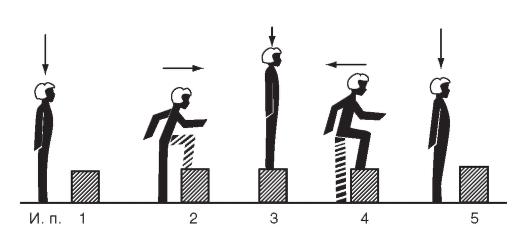 Измерение
По истечении нагрузочного времени (5 минут), тестируемый отдыхает в положении сидя на протяжении 60 секунд. Начинается реабилитационный период сердца и дыхательной системы. Далее, производится измерение частоты пульса в первые полминуты (30 сек.): на второй минуте, на третьей, и на четвертой. Данные три показателя являются основой для индекса Гарвардского степ-теста (ИГСТ), который установит уровень энергетических возможностей человека, и временной интервал, необходимый для восстановления организма.
      Как рассчитать индекс
Оценка выносливости определяется по индексу. Он отражает то, как скоро сердце восстанавливает нормальный ритм после нагрузки. Чем это время меньше, тем индекс, а значит, и тренированность, лучше. Методика расчета: Сложить все 3 полученных измерения пульса. 100 разделить на полученную сумму. Результат 2-го действия умножить на 2, а затем на время, которое было выдержано испытуемым (5 минут – максимум).
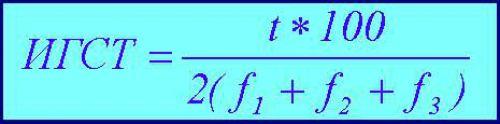 Высота ступени и время восхождения
Важно!!! ( СШОР, реализующая программу спортивной подготовки по виду спорта)
После 18-20-летнего возраста у здоровых, но медленно прогрессирующих спортсменов можно произвести дополнительные исследования с включением биопсии мышц, тестирования, биохимического анализа, в частности, исследование иммунитета, общий анализ крови и др. Полученные показатели, возможно, дадут основание для переориентировки спортсмена на другой вид спорта или на другую дистанцию (например, пловца-спринтера на стайерские дистанции или, наоборот, стайера - в спринтеры и т.п.).                                 4 этап спортивного отбора!!!
Психологические методы:
определяют особенности психики спортсмена, оказывающие влияние на решение индивидуальных и коллективных задач в ходе спортивной борьбы, а также оценивается психологическая совместимость в проекциях «тренер – спортсмен», «спортсмен – спортсмен», «спортсмен – команда».
  Важно!!! Темперамент  - это не талант!
Психологические методы:
Сангвиник (в основе лежит сильный, уравновешенный, подвижный тип нервной системы) отдает предпочтение видам спорта, которые связаны с большой подвижностью, активностью, требуют смелости. Эти лица легко переходят от выполнения одного вида упражнений к другому, но недостаточно усидчивы и сосредоточены, особенно в однообразной тренировочной деятельности. При изучении новых упражнений они быстро схватывают основу изучаемого движения, могут легко выполнить его с первой попытки, но с ошибками, не любит кропотливой и длительной работы по совершенствованию техники выполнения упражнения.
Холерик (сильный, неуравновешенный, с преобладанием возбуждения, тип нервной системы). Спортсмен холерического типа предпочитает высокоэмоциональные виды спорта (баскетбол, спринт, прыжки), интенсивные и темповые движения. Он охотно и с увеличением начинает заниматься избранным видом спорта, но энтузиазм его быстро исчезает. Такие спортсмены неохотно выполняют длительную, тренировочную работу на силу и выносливость, но способны многократно повторять очередное и опасное упражнение, если оно вызвало интерес. Их соревновательные результаты не достаточно стабильны, имеется склонность к «предстартовой лихорадке», что довольно часто не позволяет им полностью реализовать свои возможности в соревнованиях.
Флегматик (сильный, уравновешенный, инертный тип нервной системы). В спорте этот темперамент проявляется, прежде всего, в недостаточно быстрой выработке и переделке двигательных навыков, в замедленных реакциях, в трудности переключаться от одного вида деятельности к другому. Сформированные навыки и привычки отличаются большой прочностью, консервативностью. Такие спортсмены очень работоспособны и устойчивы к внешним раздражителям, отдают предпочтение небыстрым, спокойным, однообразным упражнениям, склонны к решительной и тщательной отработке техники отдельных упражнений, кропотливой работе по развитию какого-либо качества и т.д. Не отличается высокой общительностью. Как правило, очень упорны и настойчивы. Соревновательные результаты стабильны. Перед стартом чаще всего находятся в «боевой готовности».
Меланхолик (слабый тип нервной системы). В спортивной деятельности меланхолика отличает чрезмерная ответственность, высокоразвитая мышечно-двитателъная чувствительность, тонкое тактическое чутье, но недостаточная работоспособность и малая устойчивость к внешним раздражителям, высокая тревожность порождающая неуверенность в своих силах. Эти лица отдают предпочтение индивидуальным видам спорта, не связанных с единоборством и командной борьбой, соревновательные результаты их не стабильны, так как присущая им высокая тревожность способствует возникновению состояния «стрессовой апатии», которое затрудняет достижения высоких результатов.
Современные аппаратные измерения
Оптическая система измерения OptoJump Next
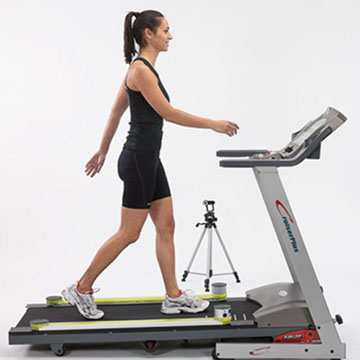 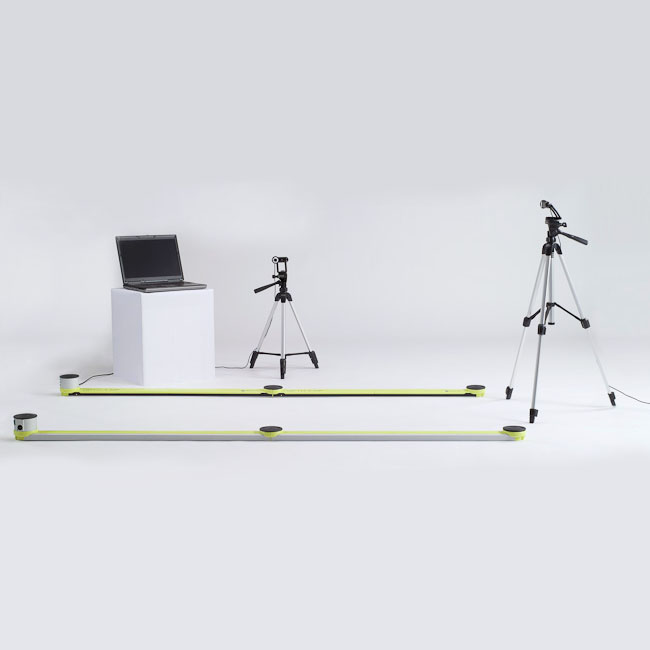 Система OptoJump-next – инструмент в подготовке спортсменов.
 Состоит из рабочей станции, двух камер и подключаемых друг к другу модулейОсобенности системы позволяют выстраивать отрезки длинной до 100м и шириной до 6м. С помощью этой системы можно проводить оценку:
скоростно-силовых и взрывных характеристик
координационных способностей
времени реакции на акустический и визуальный стимулятор
Принцип работы системы заключается в фиксировании времени контакта с поверхностью. С помощью этих данных специальный софт ведет расчет необходимых показателей в прыжковых тестах, таких как:
время контакта с поверхностью 
время, проведенное в безопорном положении 
высоту прыжка в сантиметрах
отношение мощности к весу
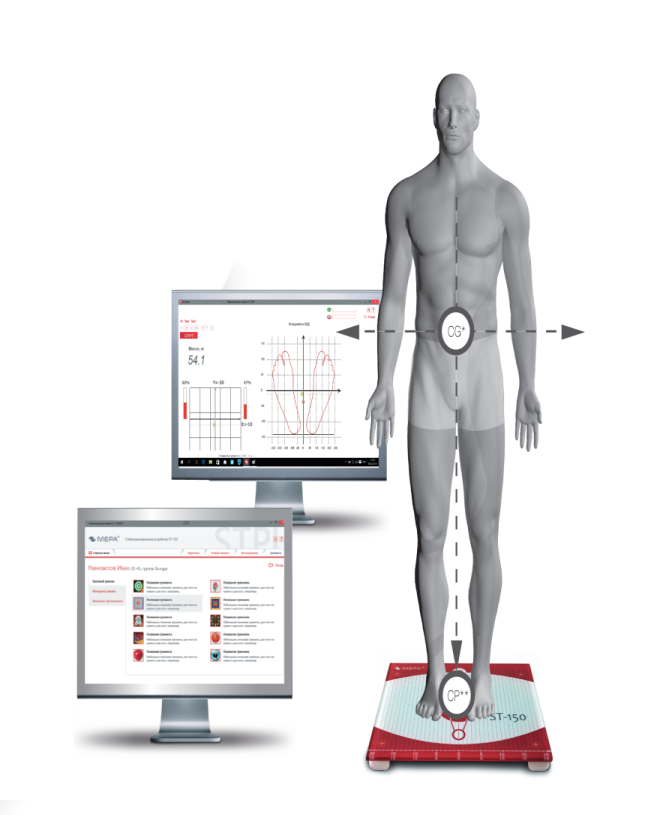 Стабилометрия

Состояние  вестибулярного аппарата 
Исследование  координационных способностей (сохранять вертикальное положение)
 Скорости и реакции
    В практике исследований  выполняется проба Ромберга с европейской установкой стоп с помощью стабилоплатформы.
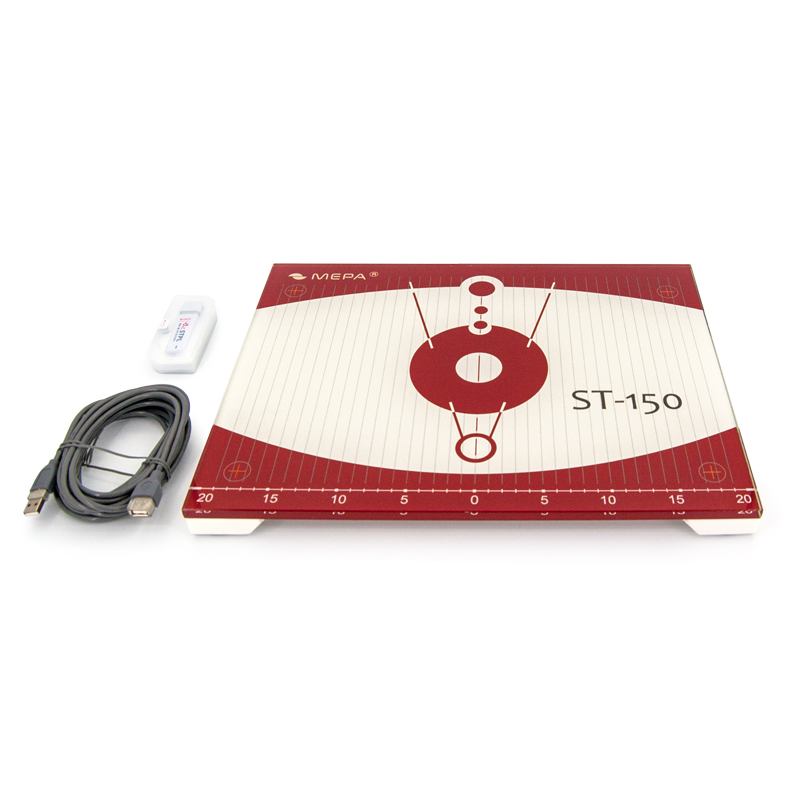 Социологические методы:
позволяют получить данные о спортивных интересах, раскрыть причинно-следственные связи формирования мотиваций к длительным занятиям спортом и высоким спортивным достижениям.
Социологические критерии отбора включают характеристику мотивов, интересов и запросов учащихся: показатели характеризующие формирующие влияние спорта, семьи, коллектива.
 Эффективность отбора во многом зависит от своевременного и объективного выявления интереса детей и подростков к занятиям тем или иным видом спорта. 
Важное значение имеет всесторонний анализ причин отсева юных спортсменов, проявивших задатки для успешного спортивного совершенствования на первых этапах многолетней тренировки.
Вопрос 7.    Спортивный талан  и наследственность:
эффективное сочетание генетически унаследованных признаков организма с успешной тренировочной деятельностью.
Наследственность и спортивная пригодность
Человек – существо биосоциальное, и в нем всегда присутствует биологическое, наследственное, даруемое (или не даруемое) природой, а также социальное, приобретаемое им самим в процессе деятельности на основе того, что в нем уже заложено.
     Следует иметь в виду, что степень проявления наследуемого и приобретенного может быть различной, и это играет исключительно важную роль для определения спортивной пригодности, отбора и прогнозирования в дальнейшем спортивного результата.
Наследственность и спортивная пригодность
Одним из таких факторов является конституционное строение тела, его антропометрические данные. 
         Причем наибольшее влияние наследственность оказывает на продольные размеры тела (длина туловища, верхних и нижних конечностей и др.), меньшее – на широтные размеры (ширина таза, бедер, плеч) и еще меньшее – на объемные размеры (обхват запястья, бедра, голени и др.).
Выбор наиболее стабильных в онтогенезе признаков
В соответствии с ней выделяются четыре основных типа: астеноидный, торакальный, мышечный и дигестивный.
В соответствии с ней выделяются четыре основных типа: астеноидный, торакальный, мышечный и дигестивный.
В соответствии с ней выделяются четыре основных типа: астеноидный, торакальный, мышечный и дигестивный.
В соответствии с ней выделяются четыре основных типа: астеноидный, торакальный, мышечный и дигестивный.
В соответствии с ней выделяются четыре основных типа: астеноидный, торакальный, мышечный и дигестивный.
В российской медицинской практике телосложение детей и подростков часто определяется по схеме
             В.Г. Штефко и А.Д. Островского. 
В соответствии с ней выделяются четыре основных типа: астеноидный (а), торакальный (б), мышечный (в) и дигестивный (г)
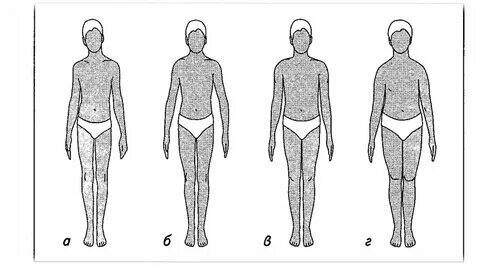 Астеноидный тип 
       Характерны малоразвитыми мышцами, худощавостью, стройностью, длинными и тонкими конечностями, узкой грудной клеткой. В большинстве случаев  у детей сутулая спина с резко выступающими лопатками. 
    Циклические виды спорта: гребля, конькобежный спорт, бег, спортивная ходьба,  прыжки (в высоту и длину), лыжные гонки, биатлон, плавание, велоспорт, балет, фехтование, гольф. 
      Высокий рост астеноидных детей находит прекрасное применение в баскетболе, а также в художественной гимнастике, где  выступления изящно сложенных высоких девочек этого типа наиболее эффектны.
Астеноидный тип отличается малоразвитыми мышцами, худощавостью, стройностью, длинными и тонкими конечностями, узкой грудной клеткой. В большинстве случаев здесь у детей сутулая спина с резко выступающими лопатками. Чаще всего таким ребятам немного неуютно в своем теле из-за обманчивой неуклюжести. И тут необходимо найти не только правильный вид спорта, но и коллектив, где ребенок сможет психологически почувствовать себя комфортно.
Астеноидный тип отличается малоразвитыми мышцами, худощавостью, стройностью, длинными и тонкими конечностями, узкой грудной клеткой. В большинстве случаев здесь у детей сутулая спина с резко выступающими лопатками. Чаще всего таким ребятам немного неуютно в своем теле из-за обманчивой неуклюжести. И тут необходимо найти не только правильный вид спорта, но и коллектив, где ребенок сможет психологически почувствовать себя комфортно.
Торакальный тип
Характерны: широкая грудная клетка, равные по ширине плечи и таз, средняя развитость мышечной массы. 
   Такие дети очень активны и энергичны. 
   Наибольших успехов могут добиваться  в циклических видах спорта, где важны скоростные навыки и выносливость: в беге, плавании, гребле, биатлоне, гонках и так далее.
   В сложнокоординационных видах спорта могут добиться успеха : акробатика, водный слалом, прыжки в воду с трамплина, с шестом, на батуте), футбол, фигурное катание, капоэйра, синхронное плавание, кайтинг, скоростной спуск на байдарках, балет, гольф.
Дигестивный тип 

Характерно преобладанием жировой массы над мышечной, невысокий рост, широкая грудью, выраженный живот. 
      Дети малоподвижны и медлительны. Активные занятия на протяжении долгого периода времени не только не принесут такому ребенку удовольствия, но и могут навсегда отбить у него желание заниматься спортом.

      Могут проявить себя в тяжелой атлетике, спортивных единоборствах, метании, атлетической гимнастике. 
В хоккее (где лишний вес – это плюс)  - в амплуа защитника. В  технических видах спорта: авиамоделирование, стрельба, мотоспорт.
Дети мышечного типа телосложения – наиболее способные в спорте. Имея массивный скелет, хорошо развитую мышечную массу, они выносливы и сильны. Им хорошо удаются  цикличные виды спорта, направленные на развитие скорости, а также силовые виды спорта (тяжелая атлетика, пауэрлифтинг, культуризм), сложнокоординационные, экстремальные (альпинизм, скалолазание). Если ваш ребенок относится к мышечному типу телосложения, он может стать звездой и игровых видов спорта: футбол, тенниса, хоккея, капоэйра, водного поло, WorkOut, фехтование (сабля, меч), единоборства. В этих видах спорта такие выносливые и сильные дети достигают наибольших успехов.
Имея массивный скелет, хорошо развитую мышечную массу, они выносливы и сильны. Им хорошо удаются  цикличные виды спорта, направленные на развитие скорости, а также силовые виды спорта (тяжелая атлетика, пауэрлифтинг, культуризм), сложнокоординационные, экстремальные (альпинизм, скалолазание). Если ваш ребенок относится к мышечному типу телосложения, он может стать звездой и игровых видов спорта: футбол, тенниса, хоккея, капоэйра, водного поло, WorkOut, фехтование (сабля, меч), единоборства. В этих видах спорта такие выносливые и сильные дети достигают наибольших успехов.
Мышечный  тип

     Характерно: имеют массивный скелет, хорошо развитую мышечную массу; они выносливы и сильны.
       Им хорошо удаются  цикличные виды спорта, направленные на развитие скорости, а также силовые виды спорта (тяжелая атлетика, пауэрлифтинг).                Сложнокоординационные, экстремальные виды спорта  (альпинизм, скалолазание). 
      Представители этого типа  могут стать «звездами» в игровых видов спорта: футбол, теннис, хоккей, капоэйра, водное поло. В фехтование (сабля, меч), единоборствах. 
В этих видах спорта такие выносливые и сильные дети достигают наибольших успехов.
Наследственность (выносливость)
Установлено, что максимальное потребление кислорода (МПК) как основной критерий оценки аэробной выносливости находится в пределах, определяемых индивидуальным генотипом. 
         Увеличение МПК в процессе самой совершенной тренировки не превышает 20–30% от исходного уровня. 
         Таким образом, МПК, являющееся интегральным показателем работоспособности всех систем, обеспечивающих организм кислородом, служит одним из основных признаков, определяющих выбор видов спорта, требующих проявления максимальной аэробной выносливости.
       МПК = 1,7 PWC170 +1240
Возрастная динамика МПК (в мл/мин./кг) у спортсменов в возрасте от 10 до 18 лет
Наследственность (выносливость)
Доказано, что в составе мышц человека имеются так называемые «быстрые» и «медленные» волокна (названия волокон обусловлены различием времени их сокращения).
          В зависимости от преобладания тех или иных спортсмен способен добиться успеха в «быстрых» или «медленных» видах спорта. 
         Тренировка же не меняет этого соотношения. Поэтому состав мышц может являться надежным признаком при определении спортивной пригодности уже начинающего спортсмена.
         У высококвалифицированных стайеров количество «медленных» волокон достигает 85–90%, «быстрых» – только 10–15%.
Состав мышц «медленных» волокон (слева) и МПК (мл/мин./кг – справа) у представителей различных видов спорта
Наследственность (быстрота)
Быстрота в значительной мере является наследуемым качеством и вследствие особенностей строения мышц.
        У лиц, расположенных к спринту, количество «быстрых» волокон, как отмечалось, составляет 80–85%, «медленных» – лишь 15–20%.
          Наследственная предрасположенность обнаруживается также в проявлении быстроты реакции, показатель развития которой может с большой степенью надежности использоваться при отборе для занятий видами спорта, отчетливо требующими проявления данного качества (например, вратарь в футболе, хоккее, ручном мяче и др.).
Наследственность (сила)
В меньшей мере, чем выносливость и быстрота, наследственностью обусловлена сила. Но здесь важно отметить, что относительная сила мышц (сила на 1 кг веса) подвержена генетическому контролю и может использоваться в качестве критерия при отборе для занятий видами спорта, требующими проявления этого качества.
              Достаточно надежным критерием вследствие значительной генетической обусловленности является и взрывная сила мышц (проявляемая, в частности, при выполнении прыжков с места).
            Абсолютная же сила обусловлена преимущественно средовыми влияниями, в значительной мере поддается тренирующему воздействию и не может являться критерием при определении спортивной пригодности.
Наследственность (гибкость)
Следующее кондиционное физическое качество – гибкость – также генетически обусловлена и может использоваться как надежный показатель при определении спортивной пригодности (прежде всего в технически сложных видах спорта).
    Считается, что для девочек влияние наследственности на гибкость более характерно, чем для мальчиков.
Наследственность (ловкость)
В отношении координационных способностей (фактора, оказывающего определяющее влияние на становление спортивной техники) следует сказать, что эти способности также в значительной мере обусловлены наследственным влиянием. 
           Объясняется это тем, что в большинстве координационных проявлений определяющее значение имеют свойства нервной системы, которые генетически предопределены.
Примерные возрастные нормы для начала занятий спортом и этапы спортивной подготовки
Примерные возрастные нормы для начала занятий спортом и этапы спортивной подготовки
Примерные возрастные нормы для начала занятий спортом и этапы спортивной подготовки
Прогностически значимые признаки, которые необходимо учитывать при массовом отборе юных спортсменов в ДЮСШ, СДЮШОР, УОР
Требования, предъявляемые к занимающимся рядом видов спорта
Отбор кандидатов в основные составы сборных команд областей, краев, России осуществляется на основе учета :
- двигательного потенциала, дальнейшего развития физических качеств;
    - совершенствования функциональных возможностей организма спортсмена;
     - освоения новых двигательных навыков;
     - способности к перенесению высоких тренировочных нагрузок;
     - психической устойчивости спортсмена в соревнованиях.
В процессе этапа отбора кандидатов учитываются следующие компоненты:
- уровень специальной физической подготовленности; 
   - уровень спортивно-технической подготовленности; 
   - уровень тактической подготовленности; 
    - уровень психической подготовленности; 
    - состояние здоровья.
Принципы отбора спортсменов для включения их в состав сборных команд по видам спорта:
1. Спортивный принцип – прохождение полноценного отбора спортсмена через систему проведения официальных спортивных мероприятий, проводимых территориальными органами управления физической культурой и спортом (министерством, комитетом, департаментом по физической культуре и спорту).
Принципы отбора спортсменов для включения их в состав сборных команд по видам спорта:
2. Принцип стабильной результативности – учет показателей результатов спортсмена на протяжении всего процесса отбора (занимаемые призовые места на официальных соревнованиях).
Принципы отбора спортсменов для включения их в состав сборных команд по видам спорта:
3. Принцип систематичности и непрерывности – учитывается план многолетней спортивной подготовки спортсмена и его эффективность по ежегодному приросту результатов, отношение спортсмена к учебно-тренировочному процессу (наличие пропусков, мотивация) в рамках подготовки к отборочным соревнованиям.
Принципы отбора спортсменов для включения их в состав сборных команд по видам спорта:
4. Принцип индивидуальности – осуществление индивидуального подхода по динамике спортивных результатов в макроциклах спортивной подготовки, по медицинскому обеспечению и антидопинговому контролю  спортсменов – кандидатов в состав сборной команды по видам спорта.
Отбор на этапе высшего спортивного мастерства:
Основной формой отбора кандидатов в сборные команды служат спортивные соревнования.
Критерии отбора на этапе высшего спортивного мастерства
- спортивный результат;
    - динамика результатов на протяжении двух-трех последних лет; 
    - динамика результатов в течение текущего года; 
    - стаж регулярных занятий спортом;
     - соответствие основных компонентов физической подготовленности и физического развития требованиям данного вида спорта на уровне результатов национального и мирового уровня.
Благодарю за внимание за внимание!